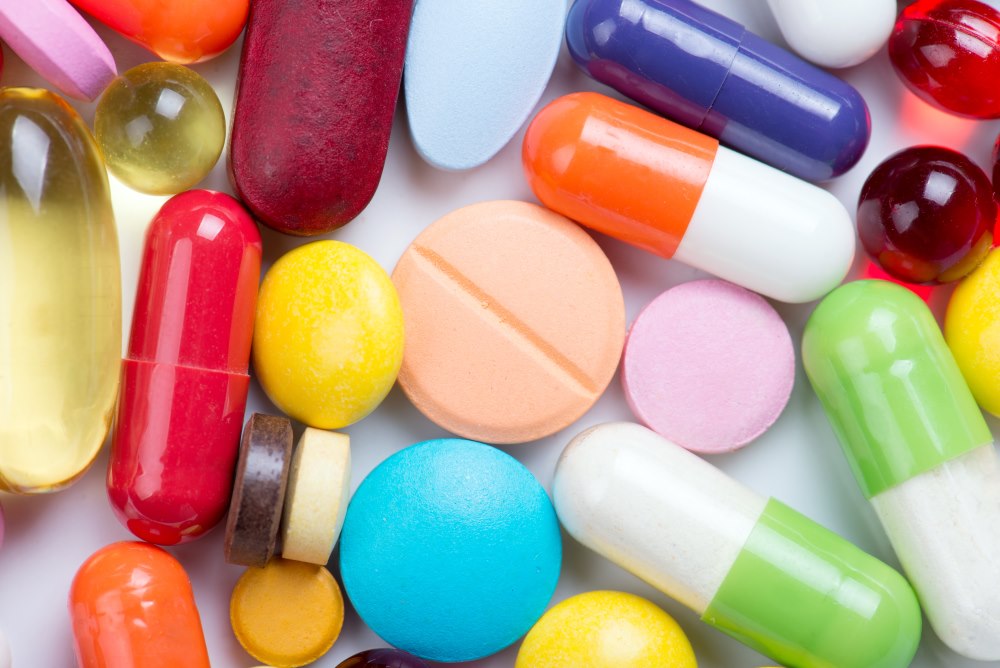 1.11 Medicatieleer
opbouw
Medicatie wat heeft dat met de term farmacologie te maken? 
Doelen medicatietoediening
Algemene begrippen medicatieleer
Werking 
Toedieningswijze
Groepen medicijnen
Farmacotherapeutisch kompas 
Quiz – Toepassen van opgenomen kennis
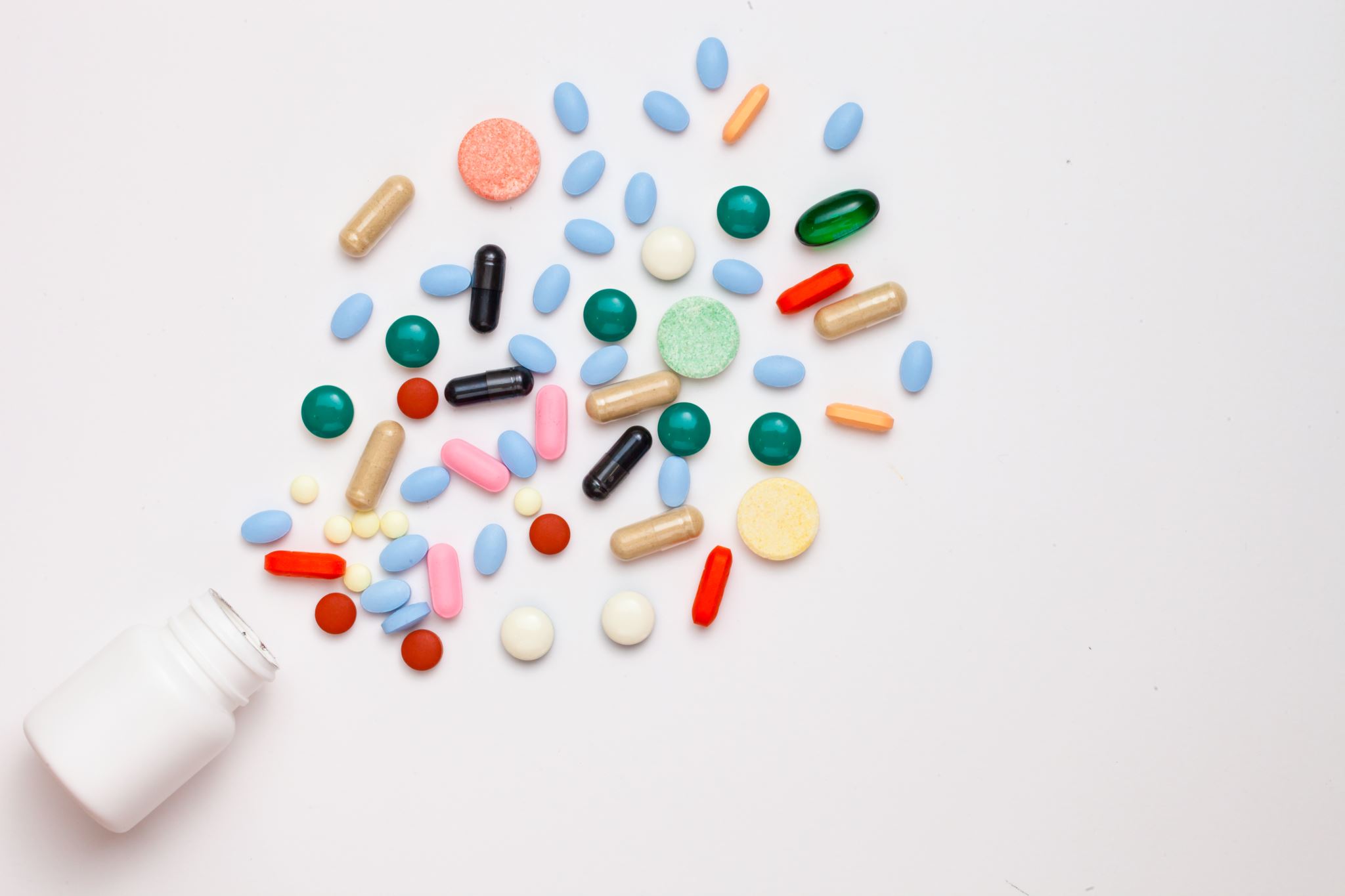 Term FARMACOLOGIE
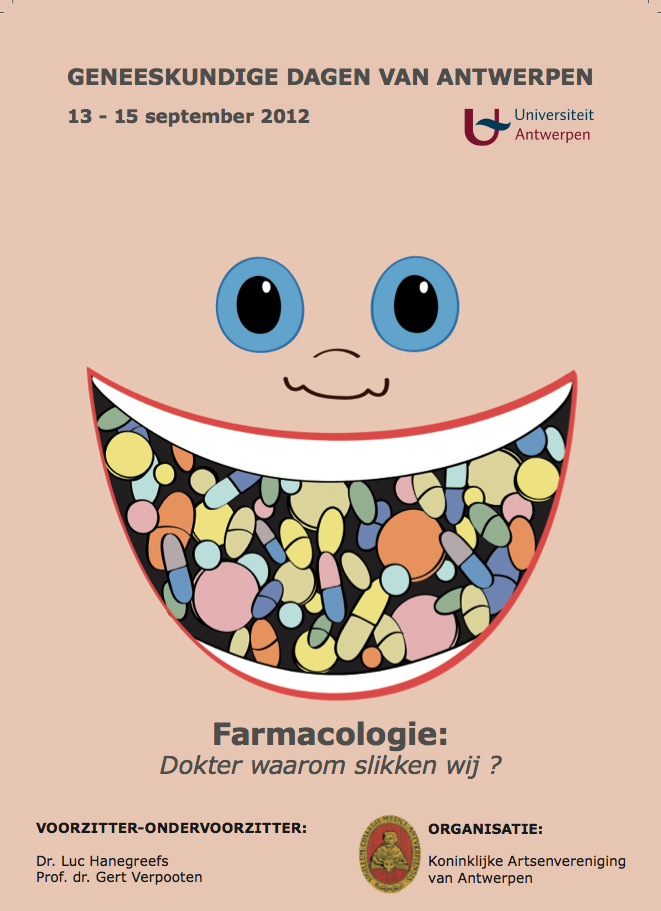 Farmacon = een samenstelling van 3 betekenissen:  Remedie, gif en zondebok 
Farmacologie = wetenschap die zich bezighoudt met de effecten van chemische stoffen op de functie van levende systemen    

Therapieën	
- fysiotherapie
- radiotherapie
- farmacotherapie (= behandeling met medicijnen)

Farmacologisch actieve stof beïnvloedt fysiologische processen in het lichaam
Medicijnen zijn allemaal giftig?
Onterechte uitspraak! 
Slechts door ondeskundig toedienen, fout bewaren, overdosering, etc. 
In andere gevallen een zegen voor de mens die ziek is! 
Medicijnen bevatten farmacologisch actieve stoffen = plantaardige (soms dierlijke), meestal  chemische stof dat gunstig werkt.
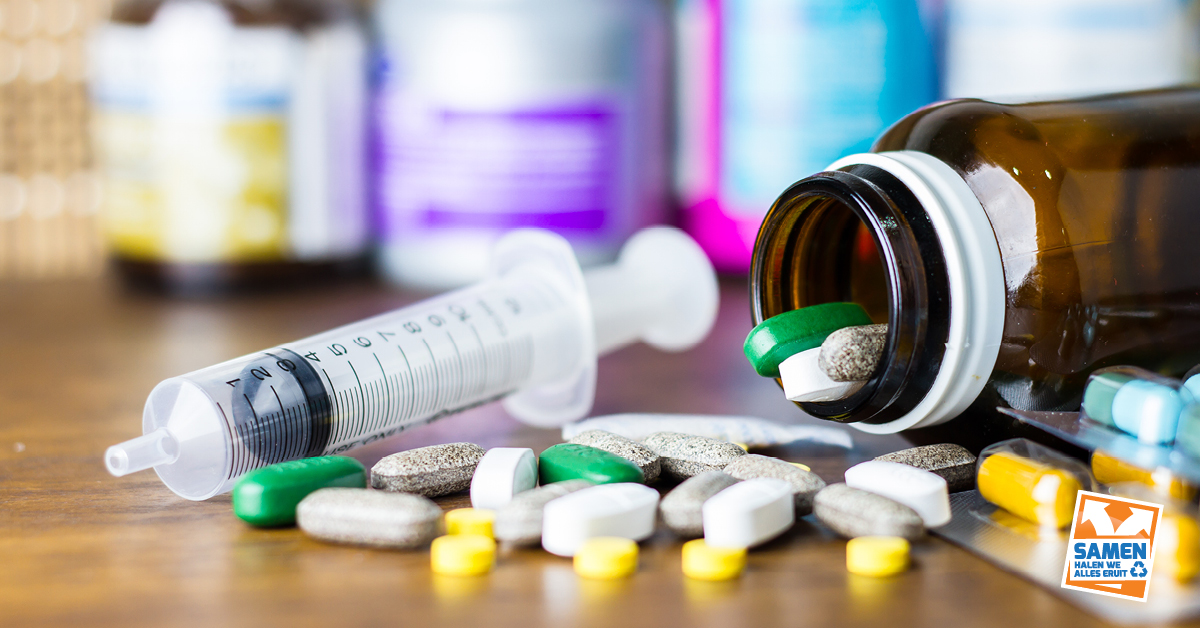 Doelen medicatietoediening
Lokale en systematische behandeling
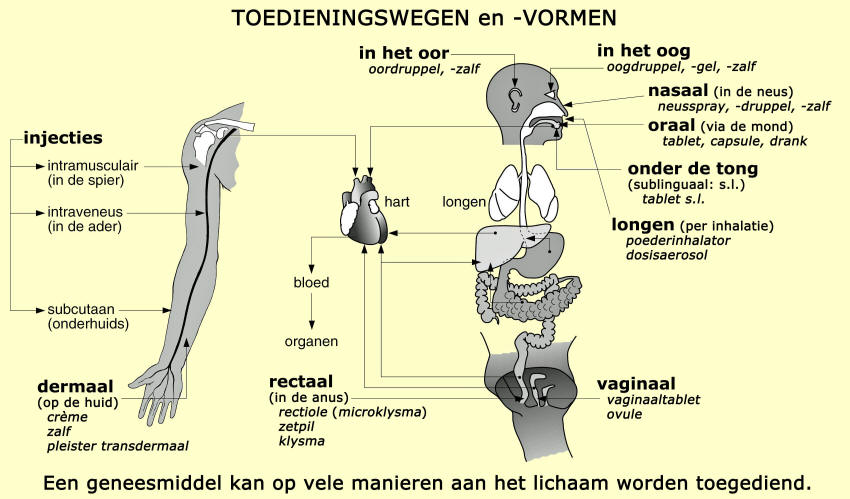 Lokale behandeling = het middel komt alleen op de plek van werking en nergens anders 
Voordeel = kleinere kans op bijwerkingen elders in het lichaam 
Voorbeelden zijn huid crèmes, inhalatiemiddelen bij astma, oogdruppels. 
 
Systemische behandeling = middel dat in een orgaan moet werken, maar er via de bloedbaan moet komen. 
Voorbeelden zijn parenterale en orale toediening
Algemene begrippen medicatieleer
Recept = schriftelijk verzoek van de arts aan de apotheker om een geneesmiddel te bereiden en af te leveren
Merknaam = beschermende naam van het geneesmiddel (fabrikant) 
Generieke naam = geneesmiddel dat door de Wereldgezondheidsorganisatie is vastgesteld en over de hele wereld onder die naam bekend is. Deze naam is vaak een aanduiding van de werkzame scheikundige stof in het medicijn.
FNA = (Formularium Nederlandse Apothekers) apotheker kan het medicijn zelf bereiden
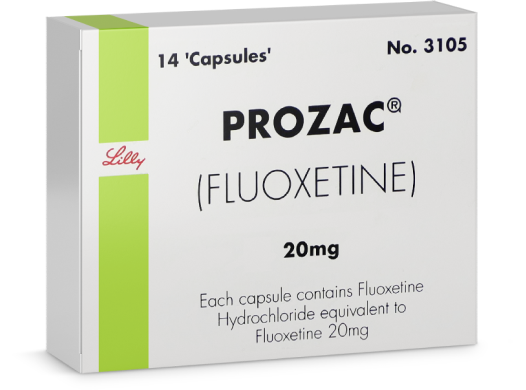 Merknaam
Generieke naam
Algemene begrippen medicatieleer
Indicatie = reden om het middel voor te schrijven
causaal ter genezing
Symptomatisch  bestrijden van symptomen
Suppletie  aanvullen van tekorten
Substitutie  aanvullen van lichaamseigen stoffen 
Profylaxe  ter preventie van ziekte 
Placebo  vooral gebruikt bij geneesmiddelenonderzoek

Contra indicatie = reden om het middel niet (op deze wijze) te geven  (bijvoorbeeld bij een zwangerschap of slechte nierfunctie) 
Relatief; het wordt ontraden om het middel voor te schrijven
Absoluut; een verbod om het middel voor te schrijven
Algemene begrippen medicatieleer
Dosis = toegediende hoeveelheid (uitgedrukt in gewichtseenheid of IE) 
Dosisinterval = tijdsduur tussen twee opeenvolgende toedieningsmomenten 
Onderhoudsdosering = hoeveelheid medicijnen die ervoor zorgt dat de hoeveelheid werkzame stof in het bloed stabiel blijft (bij regelmatige inname) 
Plasmaspiegel = concentratie van een stof in het bloed 
Oplaaddosis = hogere begindosis om de plasmaspiegel snel op peil te krijgen
Kuur = vooraf bepaalde periode waarin het middel ingenomen moet worden om het gewenste effect te bereiken en om ongewenste effecten bij langdurig gebruik te voorkomen
Algemene begrippen medicatieleer
Insluipen = geleidelijke verhoging van de dosis aan het begin, om lastige bijwerkingen te vermijden of om voorzichtig na te gaan hoe sterk het middel aanslaat
Uitsluipen = geleidelijke dosisvermindering na langdurig gebruik (afbouwen) om onttrekkingsverschijnselen te doen voorkomen 
Gewenning = werking van de stof wordt minder (bij onafgebroken, dagelijks gebruik, van dezelfde dosis) > Meer werkzame stof nodig voor hetzelfde effect
Afhankelijkheid = iemand kan niet zonder de stof, krijgt hier (lichamelijke) problemen van 
Verslaving = Gewenning met afhankelijkheid en craving (hunkering naar de volgende dosis)
Werking
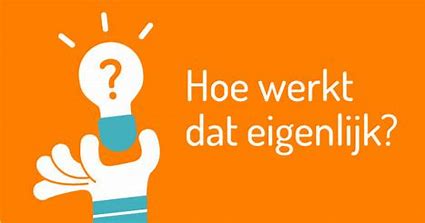 (gewenst) proces dat het medicijn in het lichaam op gang brengt

Bijwerking
Ongewenst effect van het medicijn; wel vaak ingeschat
Te hoge plasmaspiegel (overdosering)
Allergische reactie
Opname in het lichaam
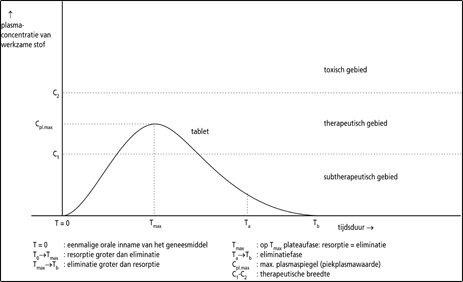 Plasmaspiegelbepaling = hoeveelheid medicijn die aanwezig is in het bloed (bij sommige medicijnen is teveel/ te weinig gevaarlijk, daarom extra in de gaten houden bv bij anti depressiva)
Therapeutische spiegel = bloedplasmaspiegel van de werkzame stof zodat het effect heeft
Therapeutische ondergrens = minimale hoeveelheid werkzame stof om effect te hebben
Therapeutische bovengrens = maximale hoeveelheid werkzame stof om effect te hebben zonder schadelijk te zijn
Nog een aantal begrippen
Therapeutische breedte =  plasmaspiegel tussen de ondergrens en de bovengrens
Halfwaardetijd =  tijd die het lichaam nodig heeft om de hoeveelheid werkzame stof voor de helft af te breken en uit te scheiden (Halfwaardetijd kan door velen aspecten beïnvloed worden; denk aan verschillen in individu, zuigelingen en volwassenen, zwangerschap, gebruik van alcohol, evt. interacties  met andere geneesmiddelen) 
Cumulatie = stapelen van een stof in het lichaam waardoor meer bijwerkingen optreden
 veroudering, lever- en nierziekten, hartfalen of interactie met andere medicijnen waardoor de halfwaardetijd kan veranderen
Toedieningswijze
Enteraal  via het maagdarmkanaal -> opname via de darmvlokken in de dunne darm en slijmvliezen in rectum/dikke darm
Parenteraal  buiten het maagdarmkanaal om
Via de huid (transdermaal)
Via slijmvliezen (neus, oog, oor, longen(inhalatie))
Rechtstreeks in het weefsel / bloed (injectie)
Via het ruggenmergkanaal (epiduraal)
Toedieningswijze – oraal
Oraal = via de mond

poeder om op te lossen, bruistablet, vloeistof (snelle opname), tablet, capsule, dragee

Nadelen:
- soms irriterend voor maag (innemen met veel water)
- bij braken (< 30 min) geen opname
- sommige minder werkzaam in combinatie met melkproducten
- sommige beschadigend voor slokdarm (niet liggend innemen)
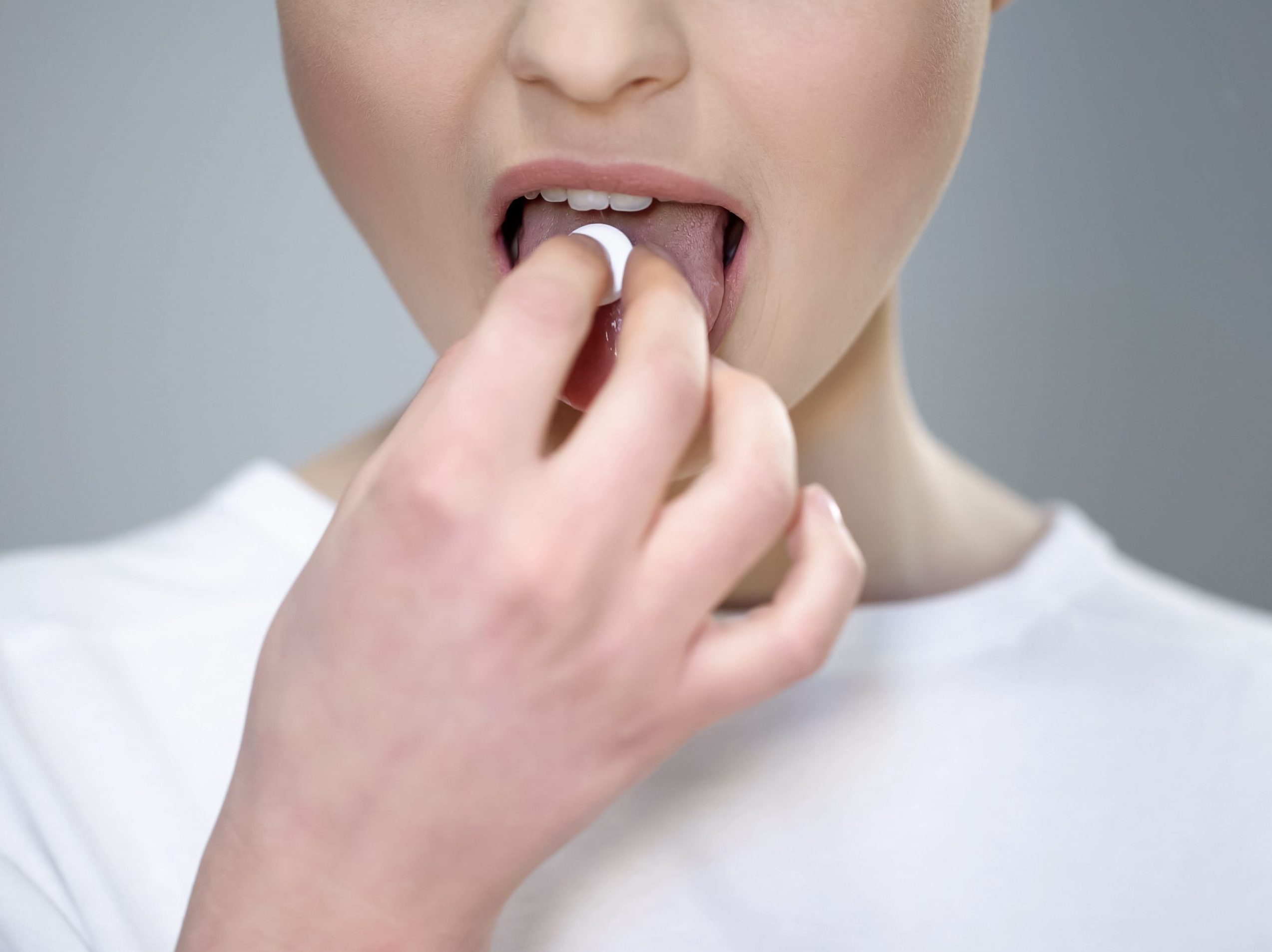 Vertraagde afgifte
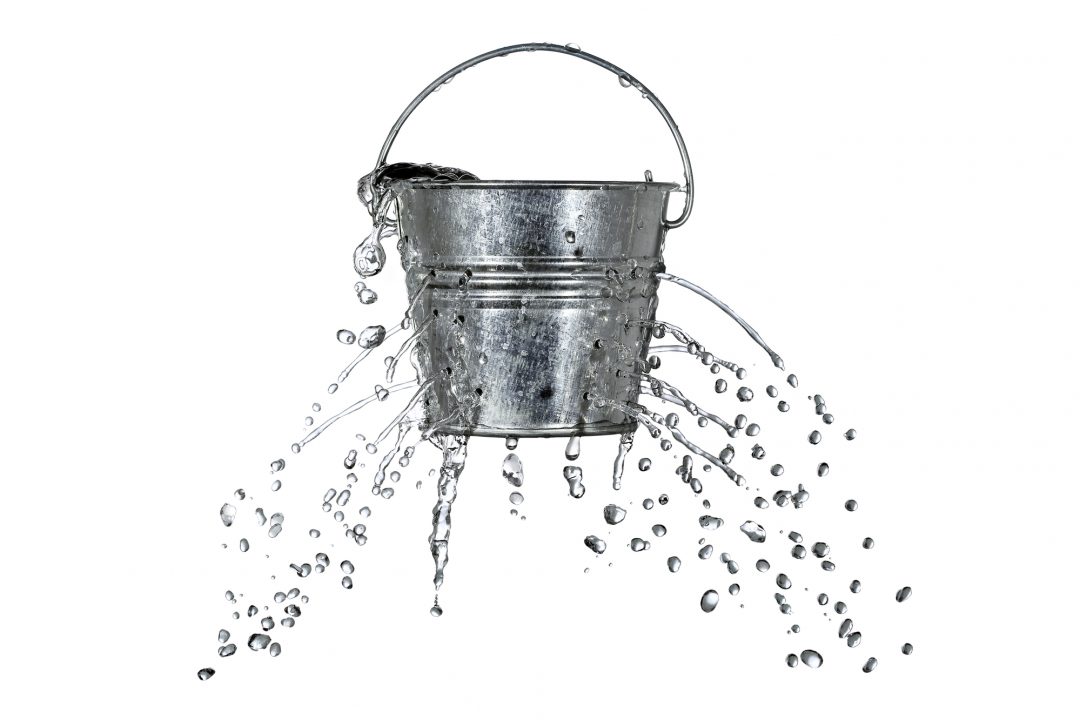 Speciale omhulling zorgt voor:

1. zodat pas NA de maag uiteenvalt anders geneutraliseerd door maagsap

2. vertraagde afgifte (minder keer per dag nodig of minder bijwerking). Let op: 
	<<<in een capsule/tablet met vertraagde afgifte zit 		een hogere dosis! Nooit vermalen of open 		maken!!!>>>


vertraagde afgifte= slow release= retard= MGA (met gereguleerde afgifte)
Toedieningswijze - Rectaal
zetpil (supp): 
vettig, smelt door lichaamswarmte
	


Werking
lokaal 	(bv laxeermiddel)
systemisch (snelle opname buiten lever om, handig bij braken)
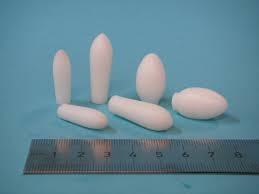 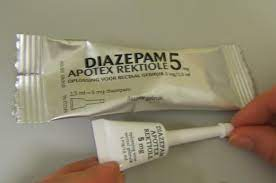 Groepen medicijnen
Anti-emetica
Tegen misselijkheid en braken
Bv bij reisziekte, narcose, chemotherapie
Anti-coagulantia
Vertragend effect op de bloedstolling
NSAID’s
Non steroïdal anti inflammatory Drugs
Ontstekingsremmende pijnstillers
Vb. Naproxen, Sinaspril, Acetylsalicylzuur (Aspirine), Ibuprofen, Diclofenac
Corticosteroïden
Ontstekingsremmend effect
Chemische variant van het bijnierschorshormoon cortisol
Cortison, prednisolon
Psychopharmaca
Antidepressiva
Antipsychotica
Hypnotica (slaapmiddelen)
Sedativa (kalmerende middelen)
Anxiolytica (angstdempers)
Groepen medicijen
Benzodiazepinen
Chemische samenstelling 
Anxiolytica, sedativa en hypnotica
‘pammetjes’  diazepam, flurazepam, nitrazepam, temazepam, etc.
Diuretica 
Bevordert de diurese (urinevorming)
Lasix (furosemide)
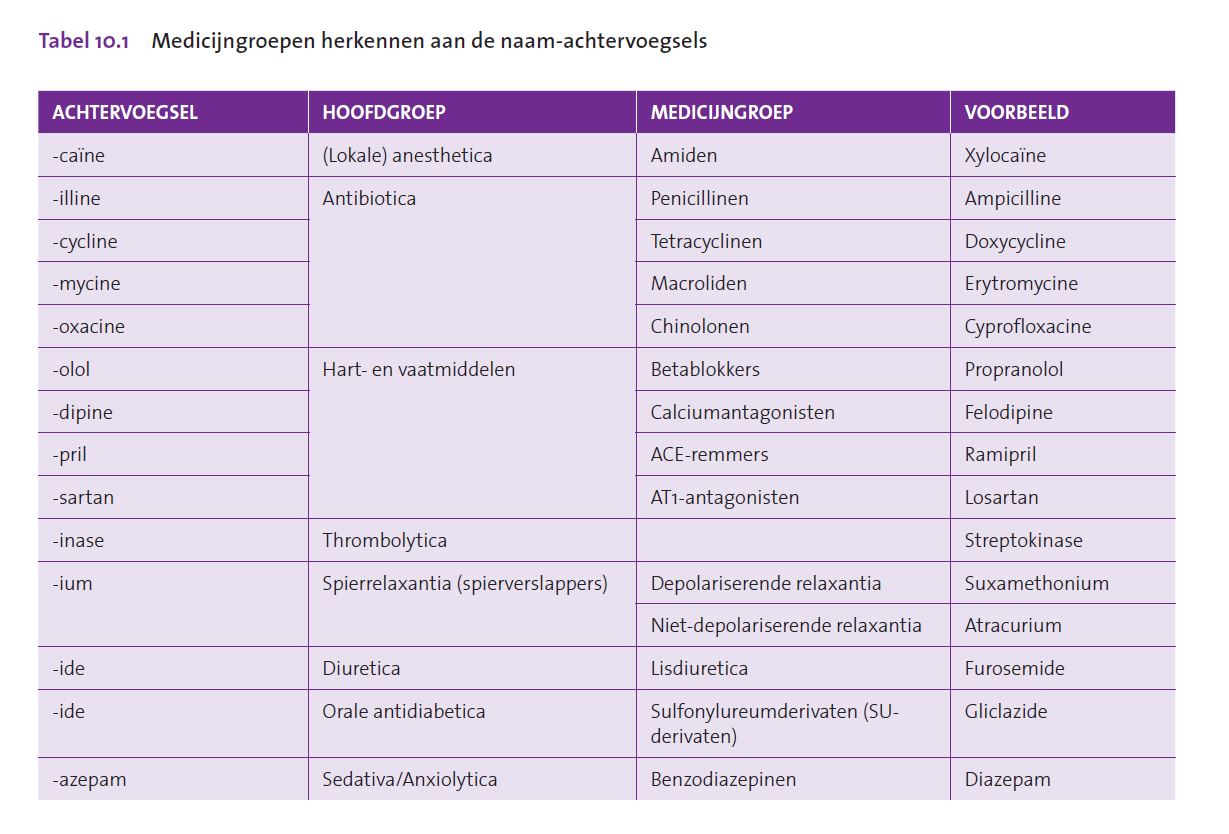 Farmacotherapeutisch Kompas (FK)
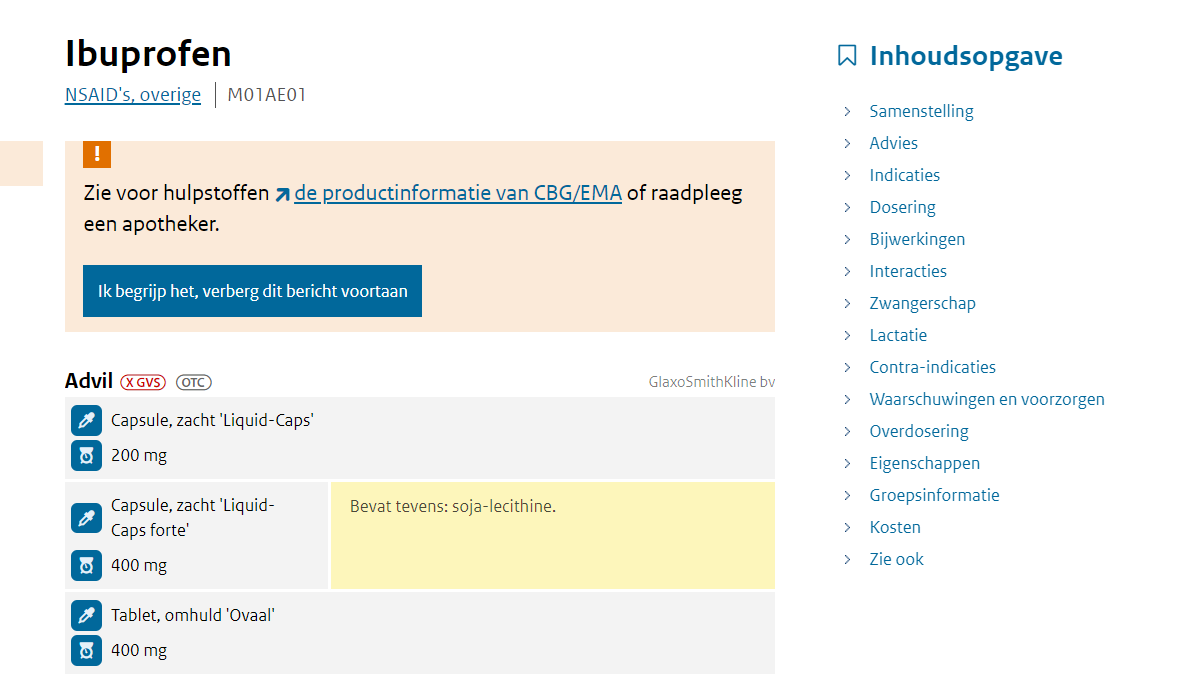 https://www.farmacotherapeutischkompas.nl/

Medicijn
Samenstelling
Advies
Indicaties
Dosering
Bijwerkingen
Interactie
Zwangerschap, lactatie
Contra-indicaties
Waarschuwingen, voorzorgen
Overdosering
eigenschappen
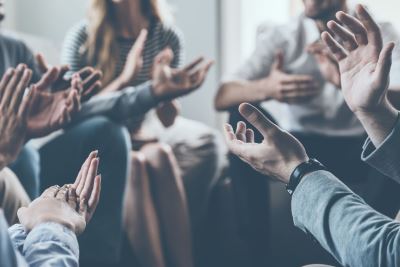 Toepassen van je kennis
Lessonup
[Speaker Notes: https://www.lessonup.com/nl/lesson/BW9Bn6t3mdn8FmqNs?utm_source=app&utm_campaign=shared-lesson-app&utm_content=1644844241562&utm_medium=shared-link]
Niet alle toetsdoelstellingen beantwoord
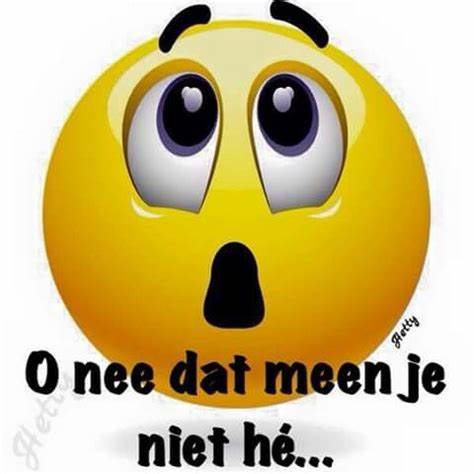 First pass effect
Welke organen zijn betrokken bij afbraak van medicatie
En er zijn er nog een paar 

Check de geneesmiddelenreader
Vanmiddag onderwijsactiviteit
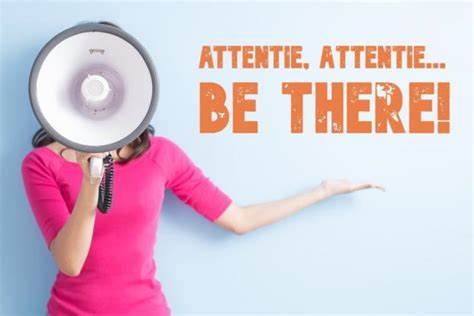 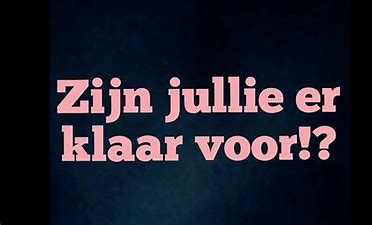